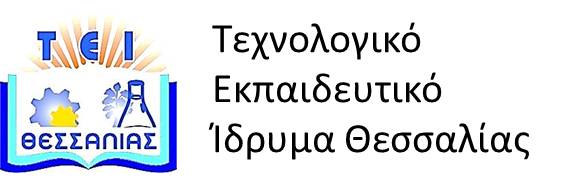 Ποιότητα Λογισμικού
Ενότητα 7: Πλαστά αντικείμενα και η χρήση 
τους σε ελέγχους.
    Διδάσκων: Γεώργιος Κακαρόντζας, 
Καθηγητής Εφαρμογών.
Τμήμα Μηχανικών Πληροφορικής, 
Τεχνολογικής Εκπαίδευσης.
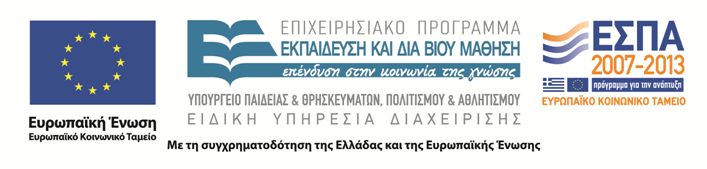 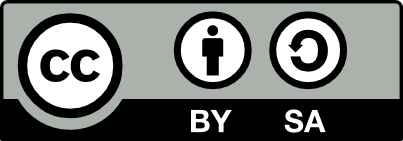 Άδειες χρήσης
Το παρόν εκπαιδευτικό υλικό υπόκειται στην παρακάτω άδεια χρήσης Creative Commons (C C): Αναφορά δημιουργού (B Y), Παρόμοια Διανομή (S A), 3.0, Μη εισαγόμενο. 
Για εκπαιδευτικό υλικό, όπως εικόνες, που υπόκειται σε άλλου τύπου άδειας χρήσης, η άδεια χρήσης αναφέρεται ρητώς.
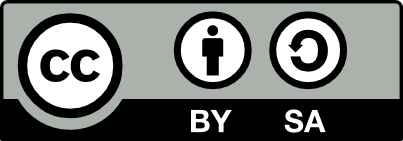 2
Χρηματοδότηση
Το παρόν εκπαιδευτικό υλικό έχει αναπτυχθεί στα πλαίσια του εκπαιδευτικού έργου του διδάσκοντα. 
Το έργο «Ανοικτά Ακαδημαϊκά Μαθήματα στο Τ.Ε.Ι. Θεσσαλίας» έχει χρηματοδοτήσει μόνο την αναδιαμόρφωση του εκπαιδευτικού υλικού.
Το έργο υλοποιείται στο πλαίσιο του Επιχειρησιακού Προγράμματος  «Εκπαίδευση και Δια Βίου Μάθηση» και συγχρηματοδοτείται από την Ευρωπαϊκή Ένωση (Ευρωπαϊκό Κοινωνικό Ταμείο) και από εθνικούς πόρους.
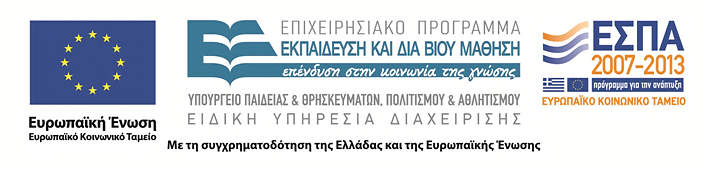 3
Περιεχόμενα ενότητας
1)  Τι είναι τα πλαστά αντικείμενα
2)  Παράδειγμα
when – thenReturn
Πλαστά Αντικείμενα
4
Τι είναι ένα πλαστό αντικείμενο και γιατί μας χρειάζεται; (1 από 3)
Κατά την διενέργεια των ελέγχων μονάδων, ενδέχεται μία μέθοδος που ελέγχουμε και ανήκει έστω στην κλάση A, να καλεί μία άλλη μέθοδο σε μία άλλη κλάση έστω B.
Σε αυτή τη περίπτωση μπορεί να ισχύει κάτι από τα παρακάτω:
1.   Ενδέχεται η B να μην υπάρχει (π.χ. οι προγραμματιστές 
της Β δεν  την προγραμμάτισαν ακόμη).
Πρόβλημα: Δεν γίνεται να ελέγξουμε την μέθοδο στην Α, γιατί δεν υπάρχει η απαιτούμενη μέθοδος στη Β.
Πλαστά Αντικείμενα
5
Τι είναι ένα πλαστό αντικείμενο και γιατί μας χρειάζεται; (2 από 3)
2.   Ενδέχεται η λειτουργία της μεθόδου που καλείται στη 
B να παίρνει πολύ χρόνο (π.χ. πρέπει να προσπελάσει μία Βάση Δεδομένων).
Πρόβλημα: Δεν γίνεται να ελέγξουμε αποτελεσματικά την μέθοδο στην Α, γιατί κάθε φορά που την ελέγχουμε αργούμε εξαιτίας της μεθόδου στη Β. Αυτήν η καθυστέρηση δεν δικαιολογείται, γιατί εμείς ελέγχουμε την Α, ενώ η Β έχει ίσως ήδη ελεγχθεί από τον προγραμματιστή της.
3.   Ενδέχεται η λειτουργία της μεθόδου που καλείται στη Β, να 
μην επιστρέφει πάντα το ίδιο αποτέλεσμα (π.χ. επιστρέφει την ώρα κατά την στιγμή που καλείται).
Πρόβλημα: Δεν γίνεται να ελέγξουμε με απλό τρόπο την μέθοδο στην Α, γιατί η Β δεν επιστρέφει το ίδιο αποτέλεσμα κάθε φορά. Ποια τιμή θα βάλουμε στην assertEquals αν αυτή η τιμή αλλάζει κάθε φορά;
Πλαστά Αντικείμενα
6
Τι είναι ένα πλαστό αντικείμενο και γιατί μας χρειάζεται; (3 από 3)
4.   Ενέχεται η μέθοδος στην κλάση Β να μην έχει ελεγχθεί 
ακόμη.
Πρόβλημα: Δεν μπορεί να μας εγγυηθεί κανείς, πως ενδεχόμενα λάθη που εντοπίζονται κατά τον έλεγχο της μεθόδου στην κλάση Α, δεν οφείλονται στην πραγματικότητα σε λάθη στην κλάση Β, μια και ο έλεγχος της Β δεν έχει ολοκληρωθεί, ή δεν έχει γίνει καθόλου ακόμη.
5.   Ενδέχεται η Β να έχει μόνο μερικώς υλοποιηθεί και ελεγχθεί, 
αλλά να μην έχει ολοκληρωθεί ακόμη.
Πρόβλημα: Καλούμε αρκετές μεθόδους της κλάσης Β, αλλά μόνο κάποιες από αυτές είναι ολοκληρωμένες και ελεγμένες. Για αυτές τις ολοκληρωμένες και ελεγμένες μεθόδους δεν υπάρχει πρόβλημα. Αλλά με τις άλλες τι γίνεται;
Πλαστά Αντικείμενα
7
Mockito
Το Mockito είναι ένα πλαίσιο κλάσεων, που μπορούμε να χρησιμοποιήσουμε στους δικούς μας ελέγχους, για να δημιουργήσουμε πλαστά αντικείμενα.
Τα πλαστά αντικείμενα (mocks) χρησιμοποιούνται αντί των αληθινών, για να λύσουμε τα προαναφερθέντα προβλήματα.
Eπισκεφθείτε το website του Mockito.
Πλαστά Αντικείμενα
8
Συμπερίληψη του Mockito στα projects του Eclipse
1.   Κατεβάζετε το mockito-1.9.5.jar  (η 1.9.5 είναι η τελευταία έκδοση 
όταν γράφονταν αυτός ο οδηγός – η δική σας τελευταία έκδοση μπορεί να διαφέρει).
2.   Δημιουργείτε ένα project java ως συνήθως. Στο δεύτερο βήμα του 
οδηγού δημιουργίας του project (Java Settings) κάνετε κλικ στην καρτέλα Libraries.
a)   Με το πλήκτρο ‘Add Library…’ προσθέτετε το JUnit 4 ως συνήθως.
b)   Με το πλήκτρο ‘Add External JARs…’ προσθέτετε το mockito-
1.9.5.jar, το οποίο κατεβάσαμε στο βήμα 1, στο project μας.
Αν ξεχάσετε να κάνετε τα παραπάνω βήματα κατά την δημιουργία του project, για να προσπελάσετε την καρτέλα ‘Libraries’ σε ένα ήδη δημιουργημένο και ανοικτό project, απλά κάνετε δεξί κλικ στο project από τον Package Explorer και επιλέγετε: Properties  Java Build Path.
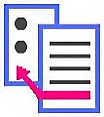 Πλαστά Αντικείμενα
9
Παράδειγμα
Έστω ότι θέλουμε να κάνουμε μία κλάση CourseRegistration, που θα αφορά την εγγραφή ενός φοιτητή σε ένα μάθημα. Η κλάση θα έχει μία μέθοδο mark(), που θα επιστρέφει τον βαθμό του φοιτητή για την συγκεκριμένη εγγραφή του, στο συγκεκριμένο μάθημα.
Έστω, πως ο βαθμός βγαίνει με τον μέσο όρο του φοιτητή στις εργασίες του. Η κλάση CourseRegistration συσχετίζεται με ένα πλήθος εργασίες (Assignments). Η κάθε εργασία επιστρέφει τον βαθμό με την κλήση της μεθόδου getAssignmentMark().
Πλαστά Αντικείμενα
10
Υλοποίηση του παραδείγματος (1 από 2)
Δημιουργείστε με το Eclipse ένα νέο Java με την επιλογή FileNewJava Project.
Στο πρώτο βήμα του οδηγού (Create a Java Project) δώστε ως ‘Project Name’ το όνομα CourseRegistrationExample.
Πατήστε ‘Next’.
Στο δεύτερο βήμα του οδηγού κάνετε κλικ στην καρτέλα ‘Libraries’.
Κάνετε κλικ στο πλήκτρο ‘Add Library…’ για να προσθέσετε τη βιβλιοθήκη JUnit 4, όπως κάνουμε συνήθως με όλα τα παραδείγματα.
Πλαστά Αντικείμενα
11
Υλοποίηση του παραδείγματος (2 από 2)
Κάνετε κλικ στο πλήκτρο ‘Add External Jars…’. Από το πλαίσιο διαλόγου επιλογής JAR που θα ανοίξει, μεταβείτε στον φάκελο που τοποθετήσατε το JAR του mockito (π.χ. το αρχείο mockito-all-1.9.5.jar) και επιλέξτε το.
Αφού βεβαιωθείτε πως συμπεριλάβατε στο project και την βιβλιοθήκη του JUnit 4, και το mockito JAR (βλέπε εικόνα), πατήστε το πλήκτρο Finish για την δημιουργία του project.
Πλαστά Αντικείμενα
12
Δημιουργία της διασύνδεσης IAssignment
Κάνουμε κλικ στο πλήκτρο FileNewInterface για να δημιουργήσουμε μία νέα διασύνδεση IAssignment.
Η διασύνδεση θα χρησιμοποιηθεί αντί της κλάσης Assignment για σκοπούς ελέγχου, αλλά δεν θα παρέχει την πραγματική υλοποίηση των μεθόδων.
Κάποιος άλλος προγραμματιστής (ή ο ίδιος κάποια άλλη στιγμή) θα υλοποιήσει την πλήρη κλάση Assignment.
Πλαστά Αντικείμενα
13
Προσθήκη της μεθόδου getAssignmentMark()
Προσθέτουμε στη διασύνδεση IAssignment  την μέθοδο getAssignmentMark() τύπου double.
package domain;
public interface Assignment {
public double getAssignmentMark();
}
Πλαστά Αντικείμενα
14
Δημιουργία της κλάσης CourseRegistration
Δημιουργούμε την κλάση CourseRegistration δίνοντας FileNewClass, και δίνοντας τα στοιχεία που φαίνονται στην εικόνα.
Την κλάση CourseRegistration θα την υλοποιήσουμε και θα την ελέγξουμε. Επειδή όμως αντί της συμπαγούς κλάσης Assignment έχουμε μόνο την διασύνδεση Iassignment, θα χρησιμοποιήσουμε πλαστά αντικείμενα (mocks) τύπου IAssignment κατά τον έλεγχο της CourseRegistration.
Με την βοήθεια του Mockito, θα προσδιορίσουμε την αναμενόμενη συμπεριφορά των πλαστών αντικειμένων.
Πλαστά Αντικείμενα
15
Εισαγωγή του κώδικα στην κλάση CourseRegistration (1 από 2)
package domain;
import java.util.ArrayList;
import java.util.List;
public class CourseRegistration {
private List<IAssignment> assignments; //λίστα με τις εργασίες
public CourseRegistration() {
assignments = new ArrayList<IAssignment>(); //δημιουργία της 
			κενής αρχικά λίστας
}
public void addAssignment(IAssignment a) { //μέθοδος προσθήκης 
			μιας εργασίας
assignments.add(a);
} . . .
Πλαστά Αντικείμενα
16
Εισαγωγή του κώδικα στην κλάση CourseRegistration (2 από 2)
. . .
//μέθοδος υπολογισμού βαθμού που καλεί την getAssignmentMark()
public double mark() {
double total=0;
for (IAssignment a : assignments) {
total += a.getAssignmentMark();
}
return total/assignments.size();
}
}
Πλαστά Αντικείμενα
17
Δημιουργία της κλάσης ελέγχου της κλάσης CourseRegistration
Από τον package explorer, κάνουμε δεξί κλικ στην κλάση CourseRegistration, και επιλέγουμε ‘NewJUnit Test Case’ για την δημιουργία μιας νέας περίπτωσης ελέγχου.
Στο πρώτο βήμα του οδηγού, αφήνουμε τις εξ’ ορισμού τιμές και πατάμε Next.
Στο δεύτερο βήμα του οδηγού, επιλέγουμε προς έλεγχο την μέθοδο mark() τσεκάροντας το πλαίσιο ελέγχου της, και πατάμε Finish.
Πλαστά Αντικείμενα
18
Ο κώδικας της κλάσης CourseRegistrationTest (1 από 2)
package domain;
import static org.junit.Assert.*;
import static org.mockito.Mockito.*; //Εισαγωγή για το mockito
import org.junit.Test;
public class CourseRegistrationTest {
@Test
public void testMark() {
IAssignment a = mock(IAssignment.class); //δημιουργία του πλαστού 
			αντικειμένου a
IAssignment b = mock(IAssignment.class); //δημιουργία του πλαστού 
			αντικειμένου b
IAssignment c = mock(IAssignment.class); //δημιουργία του πλαστού 
			αντικειμένου c
. . .
Πλαστά Αντικείμενα
19
Ο κώδικας της κλάσης CourseRegistrationTest (2 από 2)
. . .
CourseRegistration cr = new CourseRegistration();
cr.addAssignment(a); //προσθήκη του πλαστού a αντικειμένου στη λίστα
cr.addAssignment(b); //προσθήκη του πλαστού b αντικειμένου στη λίστα
cr.addAssignment(c); //προσθήκη του πλαστού c αντικειμένου στη λίστα
when(a.getAssignmentMark()).thenReturn(10.0); //όταν ζητηθεί ο βαθμός 
			από το a γυρίζει 10
when(b.getAssignmentMark()).thenReturn(9.0); //όταν ζητηθεί ο βαθμός 
			από το b γυρίζει 9
when(c.getAssignmentMark()).thenReturn(7.2); //όταν ζητηθεί ο βαθμός 
			από το c γυρίζει 7.2
assertEquals(8.73, cr.mark(), 0.01);	//αναμενόμενη τιμή είναι η 8.73 
		(περίπου)
}
}
Πλαστά Αντικείμενα
20
Διενέργεια του ελέγχου
Εκτελούμε τον έλεγχο, και βλέπουμε πως το αποτέλεσμα είναι επιτυχές.
Το Mockito μας επέτρεψε να ελέγξουμε την μέθοδο mark() της κλάσης CourseRegistration, παρότι δεν έχει ακόμη υλοποιηθεί η κληθείσα από αυτήν μέθοδος getAssignmentMark() της κλάσης Assignment.
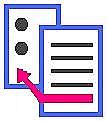 Πλαστά Αντικείμενα
21
when – thenReturn
Όπως είδαμε στο προηγούμενο παράδειγμα, η χρήση του ζεύγους when – thenReturn μας επιτρέπει να προσδιορίσουμε ποια τιμή θα επιστραφεί, από ένα πλαστό αντικείμενο όταν θα κληθεί κάποια μέθοδός του.
Μπορεί να προσδιορισθεί ακόμη και μία ακολουθία τιμών. Κατά την πρώτη κλήση θα επιστραφεί η πρώτη τιμή, κατά την δεύτερη κλήση θα επιστραφεί η δεύτερη τιμή, και ούτω καθεξής, όπως δείχνει και το παράδειγμα του κώδικα, στο οποίο κατά την πρώτη κλήση θα επιστραφεί η τιμή 10, και κατά την δεύτερη η τιμή 20.
Πλαστά Αντικείμενα
22
Παράδειγμα με  when – thenReturn
import static org.junit.Assert.*;
import static org.mockito.Mockito.*;
import java.util.Iterator;
import org.junit.Test;
public class TestMocks {
@Test
public void test1() {
Iterator<Integer> i = mock(Iterator.class);
when(i.next()).thenReturn(10).thenReturn(20);
int result = i.next() + i.next();
assertEquals(30, result);
}
}
Πλαστά Αντικείμενα
23
Τιμές επιστροφής ανάλογα με τις παραμέτρους
Τα πλαστά αντικείμενα μπορούν να επιστρέψουν ακόμη και διαφορετικές τιμές, ανάλογα με την τιμή που δίνεται ως παράμετρος σε μία μέθοδο.
Στο παράδειγμα, η κλήση της μεθόδου get της List l, με τιμή 1 επιστρέφει “First”. Η κλήση με διαφορετική τιμή δεν θα επιστρέψει “First”.
import java.util.List;
...
@Test
public void with_arguments(){
List l=mock(List.class);
when(l.get(1)).thenReturn("First");
assertEquals("First",l.get(1));
}
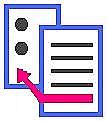 Πλαστά Αντικείμενα
24
Τέλος ενότητας
Επεξεργασία: Σοφιανίδου Γεωργία
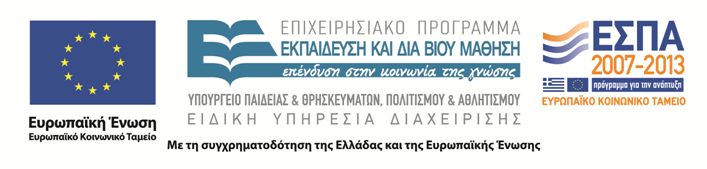 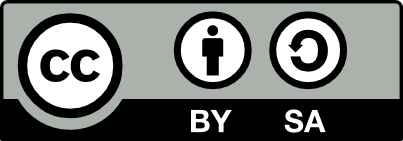